Лекція № 3, 4
ПРИНЦИПИ ПОБУДОВИ
СИСТЕМ  ТЕХНІЧНОГО 
ОБСЛУГОВУВАННЯ СЕП

ПЛАН

Завдання та зміст технічного обслуговування СЕП
Системи технічного обслуговування СЕП
Принципи побудови системи технічного обслуговування
Класифікація систем технічного обслуговування
1. Завдання та зміст технічного обслуговування СЕП 
Технічне обслуговування - комплекс операцій з підтримки працездатності ЕТЗ і СЕП при їх підготовці до використання, використанні за призначенням, збереженні й транспортуванні.
Своєчасне і якісне проведення технічного обслуговування повинне забезпечити:
постійну готовність ЕТЗ і СЕП до використання;
безпечне і безаварійне використання ЕТЗ і СЕП;
максимальне продовження міжремонтного ресурсу;
усунення	причин,	що	викликають	підвищений	знос,	передчасне старіння, руйнування, несправності й відмови складових частин і механізмів;
надійну роботу ЕТЗ і СЕП протягом встановлених міжремонтних ресурсів і термінів служби;
мінімальну витрату палива, мастильних та інших експлуатаційних матеріалів.
Організація технічного обслуговування (ТО), його зміст і методика проведення, вимоги до кількості обслуговуючого персоналу і його кваліфікації багато в чому залежать від якостей, закладених в апаратуру при її конструюванні й виробництві. Однак не можна вважати експлуатацію пасивним періодом у питаннях поліпшення якості проведення ТО СЕП. Пошук найбільш раціональних методів і способів проведення ТО є дуже важливою задачею.
     Правильна організація ТО вимагає ретельного вивчення цілого ряду питань. До їхнього числа можна віднести:
вибір системи технічного обслуговування;
визначення параметрів ТО;
оптимізація параметрів ТО за різними критеріями;
розробка критеріїв кількісної оцінки якості ТО;
розробка організації і технології виконання ТО, та ін.
2. Системи технічного обслуговування СЕП
 
Процес експлуатації обладнання СЕП є досить складним, тому що для підтримки надійності й готовності обладнання до застосування потрібно постійне втручання обслуговуючого персоналу в його роботу.
У даний час ще не створені технічні пристрої, які за час експлуатації без проведення спеціальних профілактичних заходів працювали б безвідмовно.
Організація технічного обслуговування обладнання, його зміст і технологія застосування багато в чому залежать від конструктивної досконалості обладнання, яке обслуговується.
Технічне обслуговування обладнання СЕП є складною і невід’ємною частиною процесу експлуатації обладнання, воно включає наступні заходи:
1. контроль технічного стану обладнання: перевірку працездатності, перевірку оглядом зовнішніх ознак пошкоджень елементів електроустановок (струмоведучих частин, ізоляційних конструкцій контактних систем та ін.), перевірку термінів чергових технічних оглядів елементів обладнання ;
2. усунення виявлених пошкоджень і відмов за допомогою заміни або ремонту несправних елементів, вузлів, блоків та ін;
3. контрольно-регулювальні роботи: визначення чисельних значень параметрів чи їх відхилень щодо встановлених допусків, регулювання параметрів обладнання (зазорів, натягів, питомого тиску в контактах та ін.), заміна частково зношених елементів (пружин, прокладок, колекторних пластин, щіток, штепсельних рознімань і т.д.);
4. прогнозування ушкоджень і відмов шляхом одержання інформації про стан обладнання і його елементів і визначення часу переходу обладнання в несправний чи непрацездатний стан;
5. контроль стану укомплектованості ЗІП;
6. оформлення експлуатаційно-технічної документації.
Таким	чином,	технічне	обслуговування	має	профілактичний, попереджувальний і відновлювальний характер.
Якість технічного обслуговування досягається:
чіткою організацією, плануванням і своєчасним технічно грамотним виконанням ТО в повному обсязі;
твердим знанням особовим складом обсягу й методики проведення ТО;
своєчасним матеріально-технічним забезпеченням виконуваних робіт;
систематичним аналізом відмов і пошкоджень, а також проведенням необхідних заходів щодо їхнього попередження й усунення;
систематичним контролем обсягу, якості й своєчасності проведення робіт.
3. Принципи побудови системи технічного обслуговування

Під системою технічного обслуговування розуміють комплекс пов’язаних між собою положень і норм, що визначають організацію і порядок проведення робіт з технічного обслуговування для певних умов експлуатації з метою забезпечення заданих показників якості, передбачених нормативною документацією.
Раціональність технічного обслуговування великою мірою визначається обраною системою проведення профілактичних заходів.
Принципи побудови системи ТО відбивають найбільш загальні закономірності профілактичних робіт. У даний час можна виділити два принципи:
планово-попереджувальний принцип;
аварійно-відновлювальний принцип;
Сутність планово-попереджувального принципу полягає в завчасному плануванні профілактичних заходів, визначенні їх обсягу, тривалості й періодичності.
Технічне обслуговування, в основі побудови якого лежить планово- попереджувальний принцип, проводиться у строгій відповідності із заздалегідь розробленим планом, що враховує:
принцип організації;
періодичність проведення;
обсяг і час виконання;
необхідну	кількість	особового	складу	і	раціональне	його використання;
форму контролю якості й термінів виконання;
матеріально-технічне забезпечення та ін.
Перевагою системи технічного обслуговування, побудованої за планово- попереджувальним принципом, є:
можливість упорядкувати (заздалегідь спланувати й організувати) виконання всіх профілактичних заходів;
можливість запобігання частині ушкоджень і відмов, пов’язаних зі спрацьованням і старінням обладнання.
Основним недоліком даної системи технічного обслуговування є те, що час простою обладнання в процесі виконання профілактичних робіт є достатньо великим, що до деякої міри знижує ефективність використання обладнання.
Сутність аварійно-відновлювального принципу побудови системи технічного обслуговування полягає в тому, що профілактичні заходи на устаткуванні виконуються тільки тоді, коли в ньому виникає пошкодження або відмова.
Метою такої системи технічного обслуговування є усунення усіх виникаючих в устаткуванні пошкоджень і відмов і виконання одночасно деяких контрольно-перевірочних робіт.
Перевагою системи технічного обслуговування, розробленої за аварійно- відновлювальним принципом, є відсутність додаткових простоїв обладнання на плановому обслуговуванні.Неможливість запобігти пошкодженням і відмовам обладнання, які є наслідком процесів старіння і спрацьовування, є недоліком такої системи обслуговування. Проведення профілактичних заходів у цій системі є доцільним тільки для обладнання, пошкодження і відмови якого мають випадковий характер.
Система технічного обслуговування ЕТЗ і СЕП є планово- попереджувальною, заснованою на обов'язковому проведенні встановлених видів технічного обслуговування всіх складових частин виробу з певною періодичністю з метою попередження виникнення відмов і несправностей.
За змістом, обсягом і періодичністю на ЕТЗ і СЕП у процесі їх використання за призначенням установлені такі види технічного обслуговування:
контрольний огляд (КО),
щоденне технічне обслуговування (ЩТО),
технічне обслуговування №1 (ТО-1),
технічне обслуговування №2 (ТО-2),
сезонне технічне обслуговування (СО).
Контрольний огляд (КО) і щоденне технічне обслуговування (ЩТО) пересувних ЕТЗ і комплектних СЕП проводяться в міру необхідності в процесі їх використання. Якщо вони не використовуються, то КО не проводиться, а ЩТО планується в терміни, визначені нормативно-технічною документацією.
Контрольний огляд проводиться з метою перевірки й підготовки техніки до виконання майбутнього завдання.
При проведенні контрольного огляду перевіряється:
відповідність показань контрольно-вимірювальних приладів величинам, встановленим нормативно-технічною документацією в даному режимі роботи СЕП;
відповідність положень комутаційної, пускорегулювальної апаратури даному режиму роботи СЕП;
відповідність рівнів пального, мастила, охолоджуючої рідини у витратних (резервних, запасних, розширювальних) ємкостях нормативно встановленим величинам;
відсутність видимих іскрінь у контактних (клемних) з'єднаннях, ознак підвищення температури на видимих струмоведучих частинах;
відсутність (наявність) запаху гару і диму в щитах, шафах, зборках, кабельних каналах і колодязях;
справність (цілісність) кіл захисного занулення (заземлення) електроустаткування, приладів і апаратури, що забезпечують безпеку особового складу при аваріях;
стан освітлювальної, опалювальної та іншої арматури, температурно- вологісний режим у приміщеннях і їх освітленість;
ступінь забруднення (запиленості) електрообладнання.
Щоденне технічне обслуговування проводиться щодня по закінченні роботи чи під час перерв у роботі з метою підтримки техніки в готовності до використання й у чистоті, а також для забезпечення безпеки її використання. ЩТО електрообладнання містить у собі КО. При ЩТО ЕТЗ:
обладнання прибирають від пилу, бруду, слідів пального, мастил, охолоджуючих рідин;
виконують дозаправлення техніки паливом, мастильними матеріалами;
виконують змащення відповідно до таблиці змащення;
роблять заміну ламп освітлення;
усувають виявлені несправності, передбачені переліком робіт, які виконуються у ході поточної експлуатації.
Виконувати ЩТО електрообладнання, розміщеного в блоках і щитах (шафах) управління, розподільних і силових щитах і зборках ЗАБОРОНЯЄТЬСЯ.
Технічні обслуговування № 1 (ТО-1) і № 2 (ТО-2) є плановими і проводяться з метою забезпечення безвідмовної роботи техніки, зниження інтенсивності зношування деталей, виявлення і попередження відмов інесправностей. Це досягається своєчасним діагностуванням і виконанням змащувальних, кріпильних, регулювальних і інших робіт.
При ТО-1:
виконують роботи ЩТО;
додатково перевіряють роботу двигуна, стан комплектуючих, акумуляторних батарей, корпуса;
заміняють (при необхідності) фільтруючі елементи фільтрів, вугільні щітки;
виконують необхідні електричні вимірювання;
усувають виявлені несправності;
виконують змащення відповідно до таблиці змащення.
При ТО-2:
виконуються роботи ТО-1;
додатково перевіряють і виконують регулювання приладів живлення, електроустаткування, зовнішніх і регуляторних характеристик.
Сезонне технічне обслуговування (СО) проводять два рази на рік з метою підготовки й забезпечення надійної роботи техніки в зимовий і літній періоди експлуатації.
При СО:
виконують роботи чергового технічного обслуговування;
додатково	промивають	системи	живлення,	змащення, охолодження первинного двигуна;
заміняють сорти пального, змащення й охолоджуючої рідини відповідно до сезону;
розконсервують	(консервують)	і	перевіряються	засоби,	що полегшують пуск двигунів внутрішнього згоряння;
перевіряють	і	підготовляють	до	роботи	(знімають)	засоби обігріву кузова.
Регламентоване технічне обслуговування (РТО) проводять на ЕТЗ, що знаходяться на тривалому зберіганні, з метою підтримки їх надійності і постійної готовності до використання за прямим призначенням.
При РТО:
виконують роботи ТО-2,
додатково заміняють деталі й комплектуючі обмеженого терміну придатності.
Запасні частини і матеріали на проведення РТО поставляються комплектами з заводів-виробників.
Технічні обслуговування ТО-1, ТО-2, СО, РТО проводяться силами електриків (начальників електростанцій, розрахунків) із залученням фахівців підрозділів технічного обслуговування і ремонту ЕТЗ на пункті технічного обслуговування і ремонту частини.
4. Класифікація систем технічного обслуговування
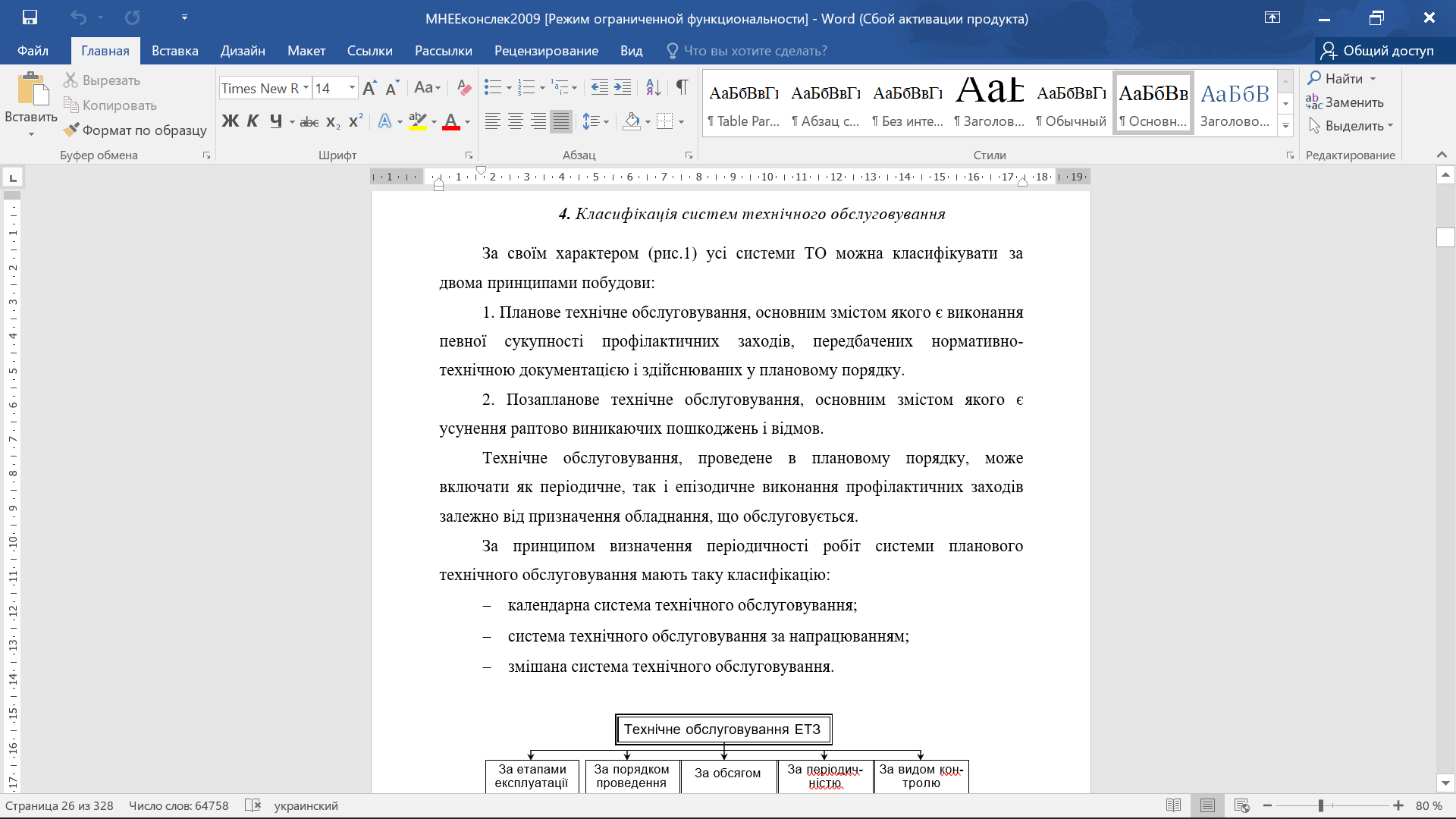 При використанні календарної системи ТО профілактичні роботи призначають після закінчення певного календарного часу (день, тиждень, місяць і т.д.) незалежно від часу роботи обладнання. Ця система використовується у випадку експлуатації обладнання, пошкодження і відмови якого визначаються головним чином явищами старіння і зносу матеріалів і практично не залежать від інтенсивності його використання. Ця система є можливою тільки для обладнання, що знаходиться на збереженні або на чергуванні, коли ступінь зовнішніх впливів визначається умовами і часом зберігання (чергування).
Перевага календарної системи обслуговування полягає у простому плануванні профілактичних заходів, навіть на відносно великі проміжки часу експлуатації. Це дає змогу здійснювати довгострокове планування робіт з технічного обслуговування обладнання.
Недоліком календарної системи є обмеженість її застосування до обладнання, що працює нерегулярно. Для такого обладнання доцільною є система ТО за напрацюванням, основним змістом якої є проведення обслуговування залежно від часу роботи обладнання, який обчислюється годинами, циклами напрацювання, числом переключень і т.д. Недоліком такої системи ТО є те, що планування такого обслуговування утруднене, оскільки не завжди можливо заздалегідь встановити момент виходу обладнання з ладу. Дана система застосовується у разі необхідності призначення обслуговування на устаткуванні, пошкодження і відмови якого обумовлені процесом спрацьовування.
У даний час найбільше поширення знайшла змішана система ТО. Її застосування доцільне для ТО обладнання, пошкодження і відмови якого обумовлені як процесом зносу, так і процесами старіння.
Вибір системи ТО ґрунтується на урахуванні надійності обладнання, що експлуатується.
Якщо переважна кількість відмов обладнання виникає під час його безпосереднього використання за призначенням, то доцільно вибрати систему технічного обслуговування за напрацюванням; якщо переважна кількість відмов виникає під час очікування свого використання, то доцільно вибрати календарну систему технічного обслуговування.
У випадку, коли кількість відмов обладнання під час його використання приблизно однакова з кількістю відмов під час очікування свого використання, в однаковій мірі може бути обрана будь-яка система ТО (календарна чи за напрацюванням). Однак доцільно скористатися календарною системою як більш зручною для планування ТО.
5.  Параметри систем технічного обслуговування СЕП та їх оптимізація. Критерії якості технічного обслуговування 
Основними	параметрами	систем	технічного	обслуговування
обладнання СЕП є:
періодичність технічного обслуговування;
тривалість технічного обслуговування;
обсяг технічного обслуговування;
ефективність профілактики;
обсяг профілактики (середній час виконання профілактичного обслуговування);
коефіцієнт використання;
коефіцієнт вартості експлуатації.
Під періодичністю технічного обслуговування розуміють інтервал часу між двома послідовно проведеними ідентичними видами технічного обслуговування. Періодичність може вимірюватися або календарними відрізками часу (дня, місяці, роки і т.д.), або одиницями напрацювання (цикли, години роботи і т.д.).
Тривалістю технічного обслуговування називають проміжок   часу, який необхідно витратити на проведення профілактичних робіт на устаткуванні. 
Обсяг технічного обслуговування визначається кількістю виконуваних операцій.
Обсяг технічного обслуговування прийнято виражати в одиницях часу, витраченого на всі роботи, при заданих значеннях матеріальних і людських ресурсів.
Інші чотири показники були розглянуті раніше в темі № 2.При виборі періодичності tp й тривалості tп ТО необхідно визначити їх оптимальне значення з метою забезпечення високої готовності обладнання до застосування за призначенням.
За основу при обґрунтуванні періодичності ТО можна взяти наступнідані:
статистичні характеристики комплектуючих	елементів обладнання(наприклад, l - характеристики щільності розподілу параметрів елементів як функції часу чи умов функціонування);
характеристики експлуатаційної надійності обладнання в цілому;
результати періодичного контролю вихідних параметрів обладнання і параметрів його комплектуючих елементів.
За відомими l - характеристиками елементів визначають елемент (чи елементи), що має найменшу тривалість ділянки характеристики, на якому l =const.	Отриманий	інтервал	часу t max визначає	собою найбільший припустимий час між замінами цього елемента. Через те, що зазначений інтервал для інших елементів обладнання може бути іншим, доцільно періодичність замін цих елементів визначати з розумним обліком інтервалу t max , тобто таким чином, щоб одержати рівномірну за часом сітку профілактичних замін елементів.Недоліком цього методу визначення періодичності є те, що він не враховує можливі поступові відмови елементів, тобто відмови, обумовлені порівняно повільними змінами параметрів елементів.
Сутність методів визначення періодичності ТО, заснованих на використанні даних про експлуатаційну надійність обладнання в цілому, полягає у виборі інтервалу часу, протягом якого параметр, що характеризує реальний технічний стан обладнання, досягає граничного значення.
Можливе визначення періодичності проведення ТО з умови забезпечення максимальних значень експлуатаційних характеристик, тобто вибір такого інтервалу часу, при якому необхідна характеристика в заданих умовах буде максимальною.
Оптимальні  значення   періодичності   технічного   обслуговування
можуть бути встановленні за такими критеріями:
з умови забезпечення максимального рівня здатності СЕП;
з умови максимальної імовірності виявлення несправності;
з умови мінімального коефіцієнта непрацездатного стану обладнання;
з умови мінімальної вартості технічного обслуговування тощо.
Особливістю викладених методів визначення періодичності ТО є те, що вони вимагають наявності статистичних даних про експлуатацію або елементів обладнання, або обладнання в цілому. Крім того, вони не дозволяють судити про доцільність проведення ТО на даному конкретному устаткуванні (системі).
На відміну від вказаних методів, визначення періодичності ТО на підставі результатів періодичного контролю параметрів обладнання і його елементів дозволяє встановити найбільш доцільний термін проведення ТО, а також елементи, профілактична заміна яких найбільш доцільна.